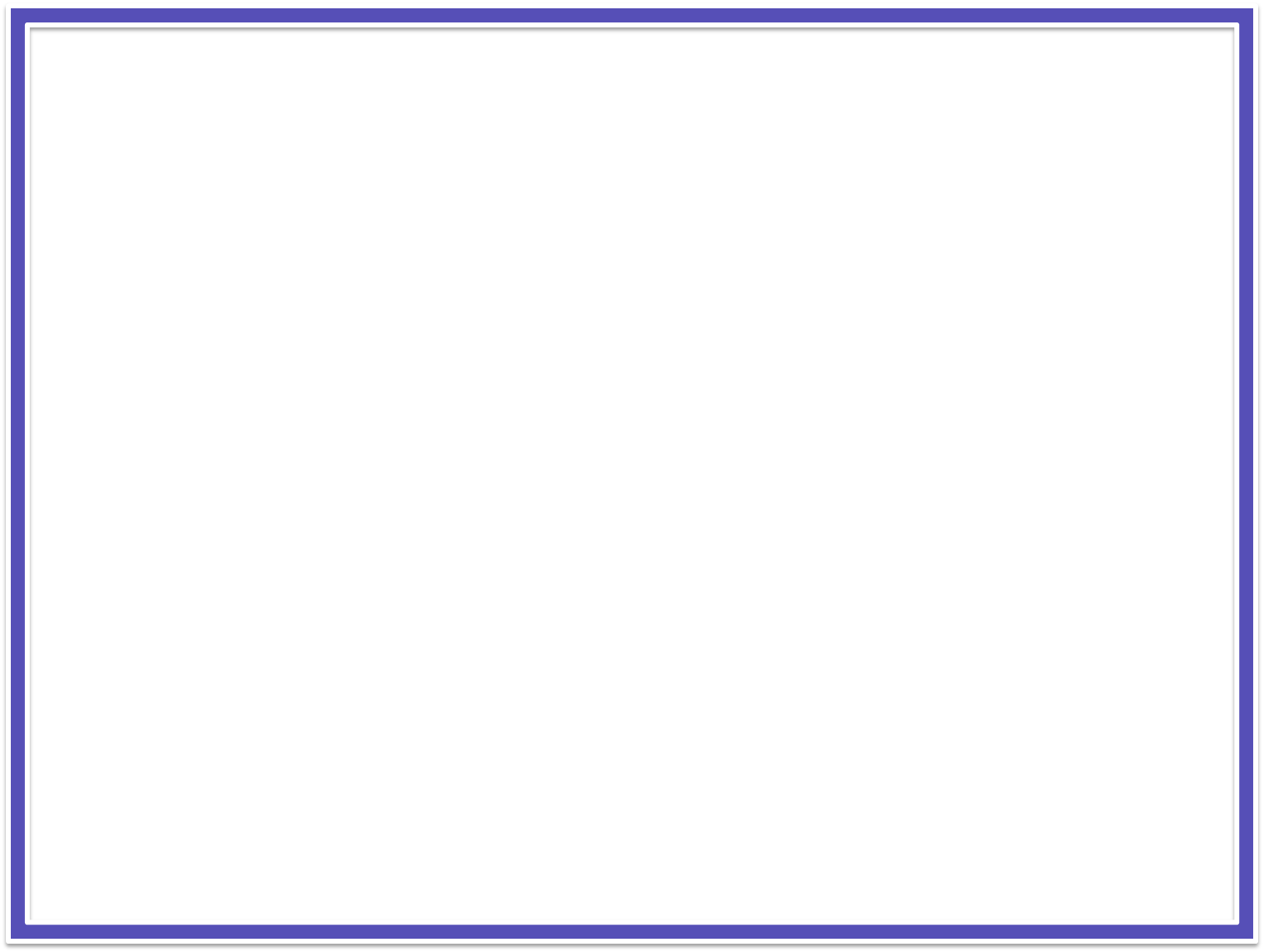 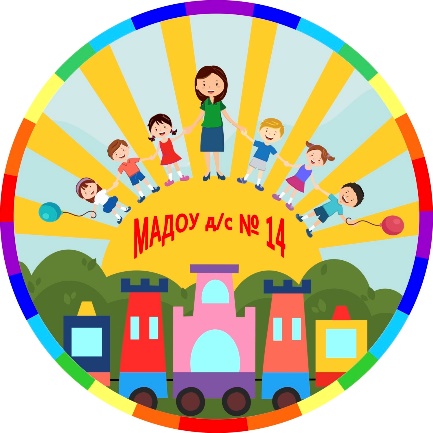 Муниципальное автономное дошкольное образовательное учреждение
«Детский сад № 14 общеразвивающего вида с приоритетным осуществлением
художественно-эстетического развития детей» 
города Ишима
«Развитие логического мышления у детей старшего дошкольного возраста посредством игры «Шахматы»»
Дойнеко Альбина Юрьевна, 
методист
2024 г.
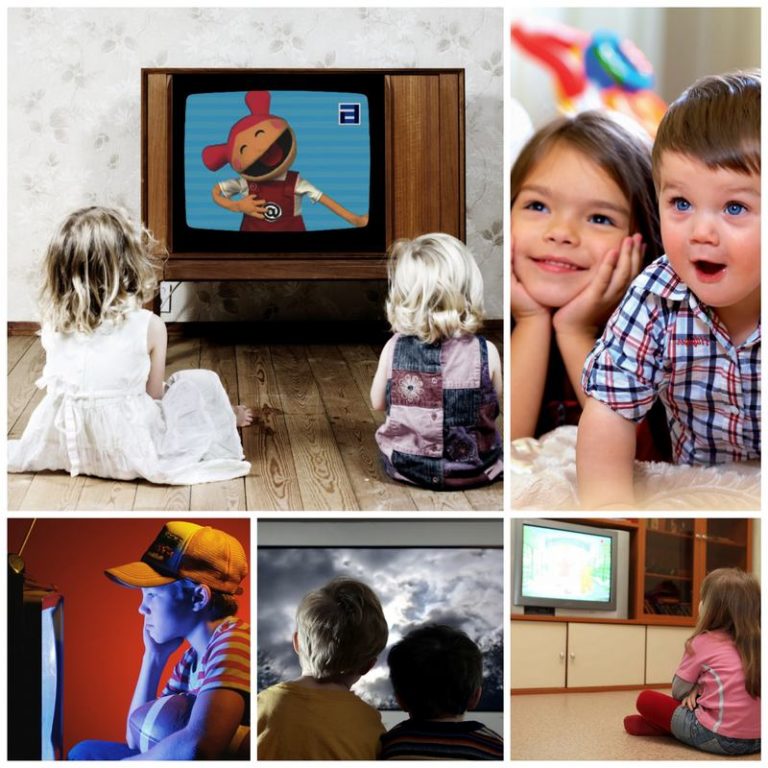 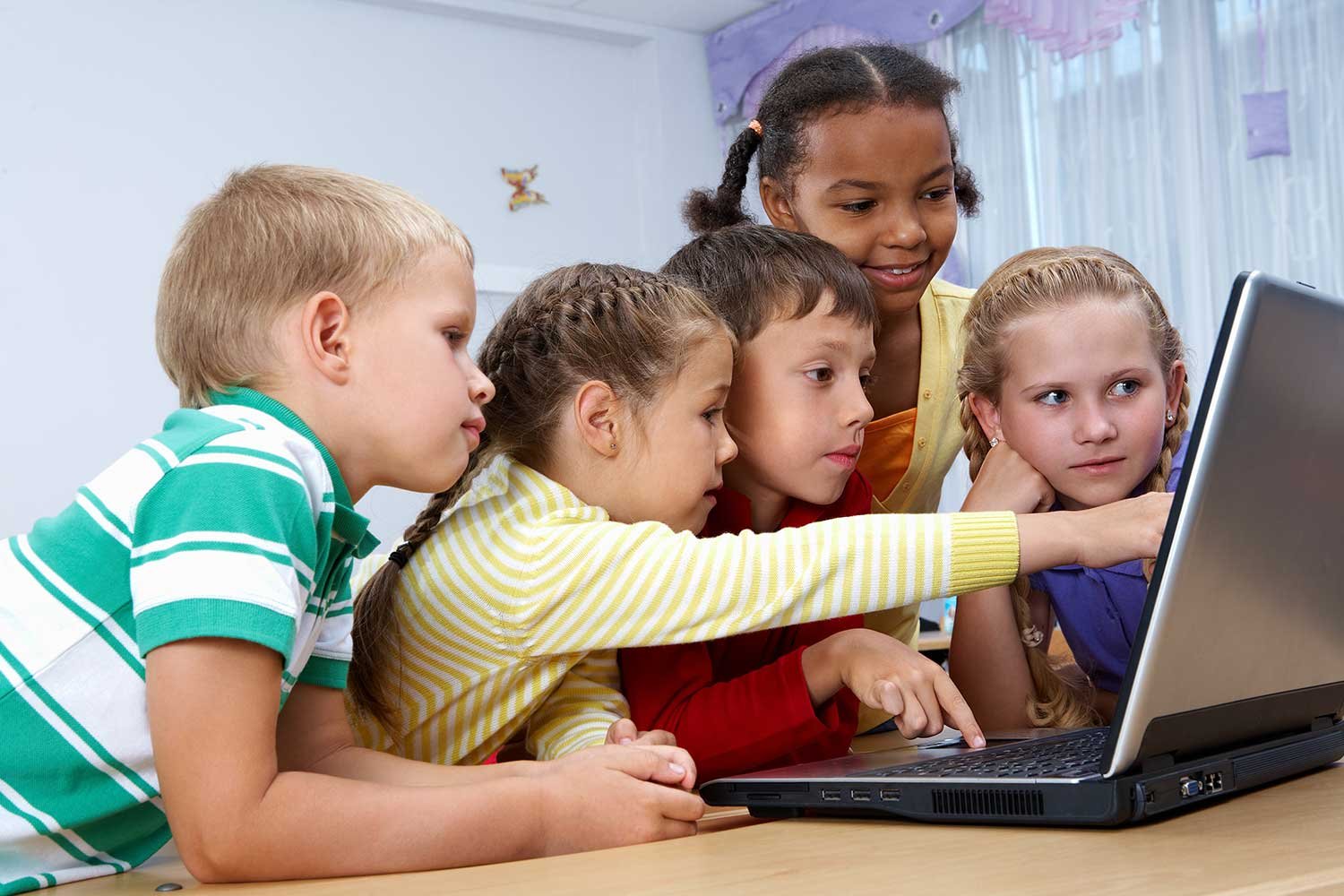 [Speaker Notes: Каковы интересы современного ребенка? В большинстве случаев ответ будет однозначным – компьютер. А каждый родитель хочет взрастить умного, талантливого и гармонично развитого человека. Мы стремимся вырастить своих детей такими, чтобы в самостоятельной жизни они стали успешными, умели преодолевать трудности, достигать поставленной цели.]
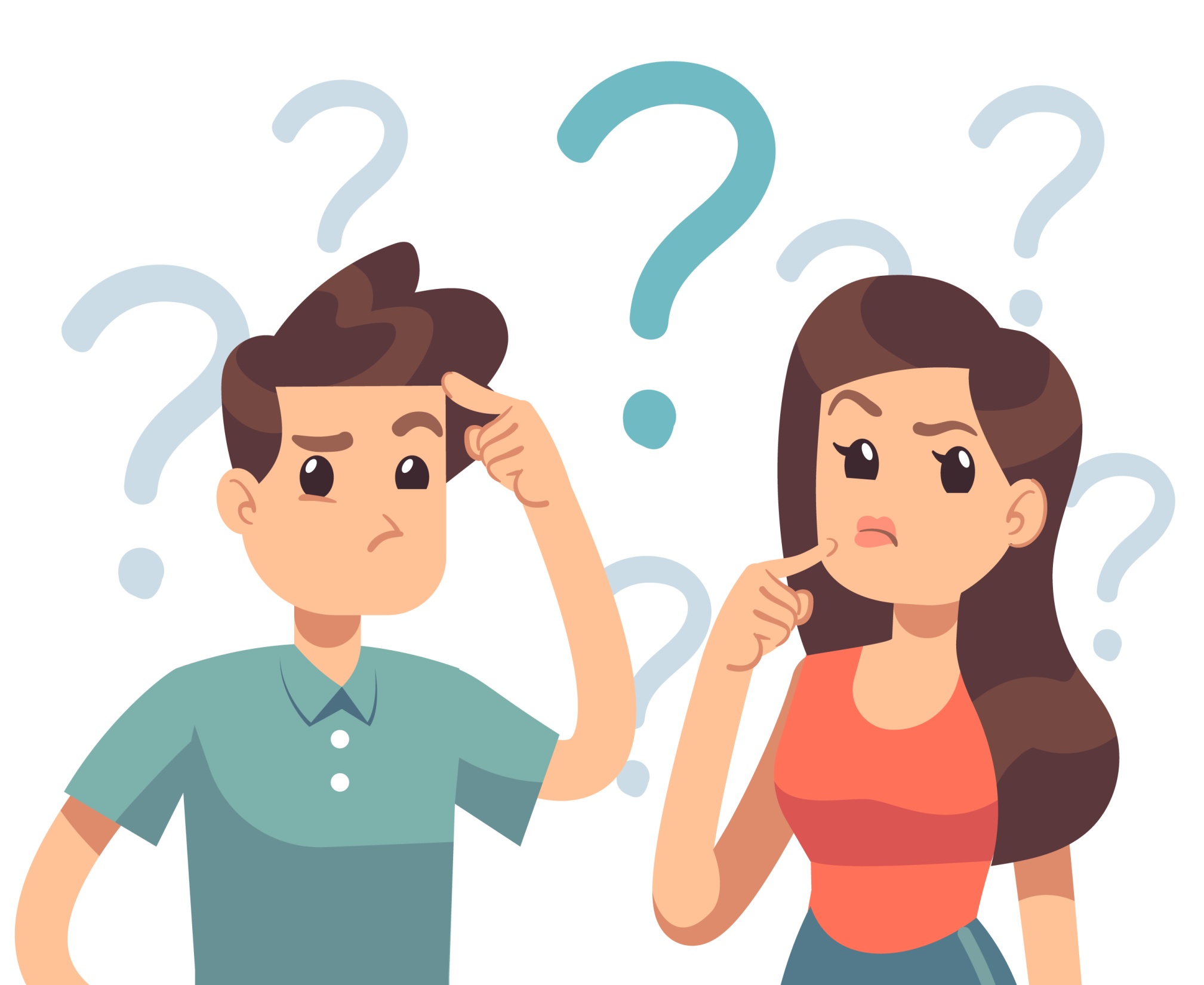 [Speaker Notes: Но как привить ребёнку умение творчески мыслить, самостоятельно приобретать знания, решать различные проблемы? Для этого необходимо развивать у детей умение думать, рассуждать, делать умозаключения. Одним словом – развивать логическое мышление, то есть «искусство рассуждать». Но как развивать у ребенка умение логически мыслить, рассуждать, как зажечь желание получать новые знания?]
Логическое мышление - это такое мышление, пользуясь которым ребенок, в процессе решения задачи, обращается к понятиям, выполняет действия в уме, непосредственно не имея дела с опытом, получаемым при помощи органов чувств. Он обсуждает и ищет решение задачи с начала и до конца в уме. 
Р.С. Немов
[Speaker Notes: Но как привить ребёнку умение творчески мыслить, самостоятельно приобретать знания, решать различные проблемы? Для этого необходимо развивать у детей умение думать, рассуждать, делать умозаключения. Одним словом – развивать логическое мышление, то есть «искусство рассуждать». Но как развивать у ребенка умение логически мыслить, рассуждать, как зажечь желание получать новые знания?]
Критерии формирования логического мышления:
Анализ - умение выделять из целого части.

Синтез - умение объединять части, свойства и действия в единое целое.

Сравнение - умение устанавливать сходства и различия между предметами, явлениями, признаками.

Обобщение - умение объединять предметы и явления по существенным свойствам.

Классификация - умение распределять предметы по группам.
[Speaker Notes: Но как привить ребёнку умение творчески мыслить, самостоятельно приобретать знания, решать различные проблемы? Для этого необходимо развивать у детей умение думать, рассуждать, делать умозаключения. Одним словом – развивать логическое мышление, то есть «искусство рассуждать». Но как развивать у ребенка умение логически мыслить, рассуждать, как зажечь желание получать новые знания?]
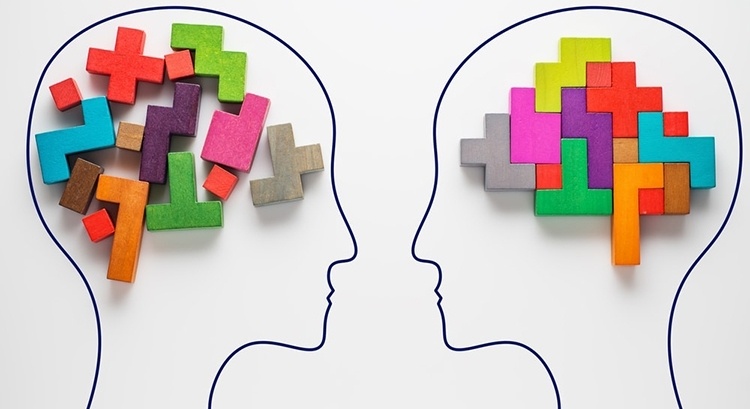 [Speaker Notes: Хочется рассказать вам случай, который произошел в моей группе.  Мальчику на день рождения подарили шахматы, он принес показать игру и предложил ребятам поиграть. Но оказалось, что большинство детей играть в шахматы не умеют. Дети заинтересовались этой игрой и спросили у меня: «А вы, Альбина Юрьевна умеете играть в шахматы?». И тогда я решила познакомить детей с этой игрой. 
Наблюдая за детьми, я заметила, что те, которые играют в шахматы, стали творчески рассуждать, мысленно просчитывать ходы, логически выстраивать игровые ситуации.]
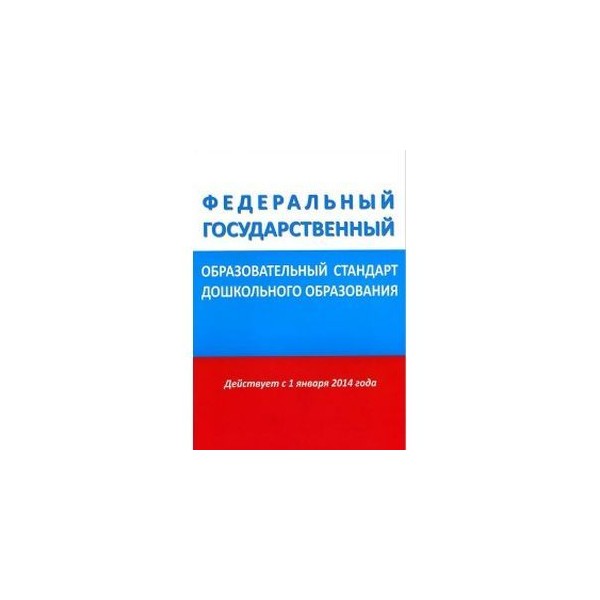 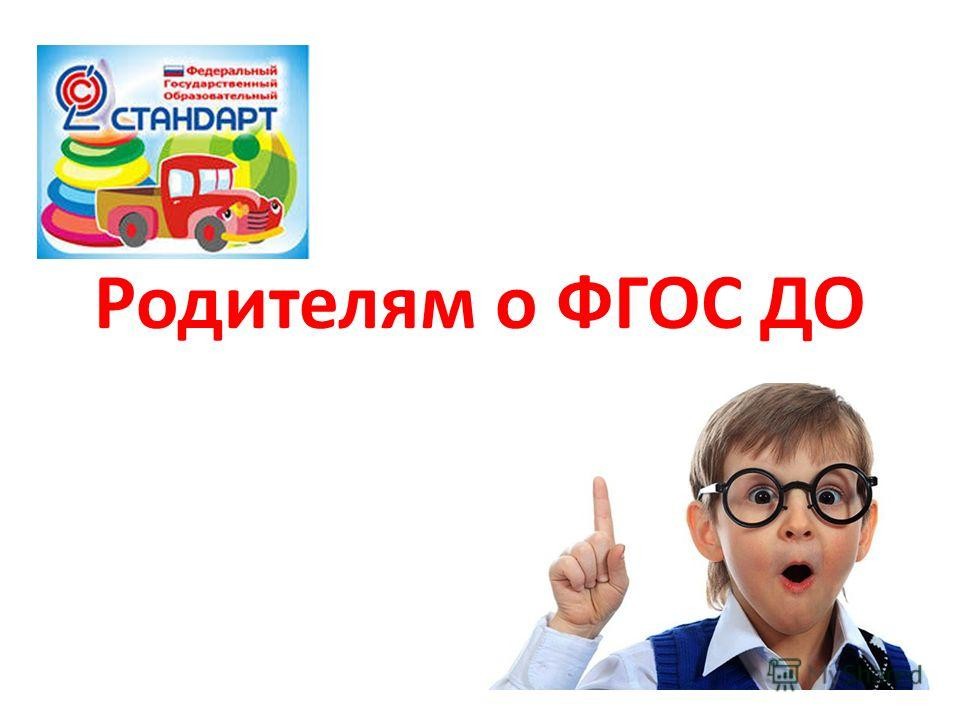 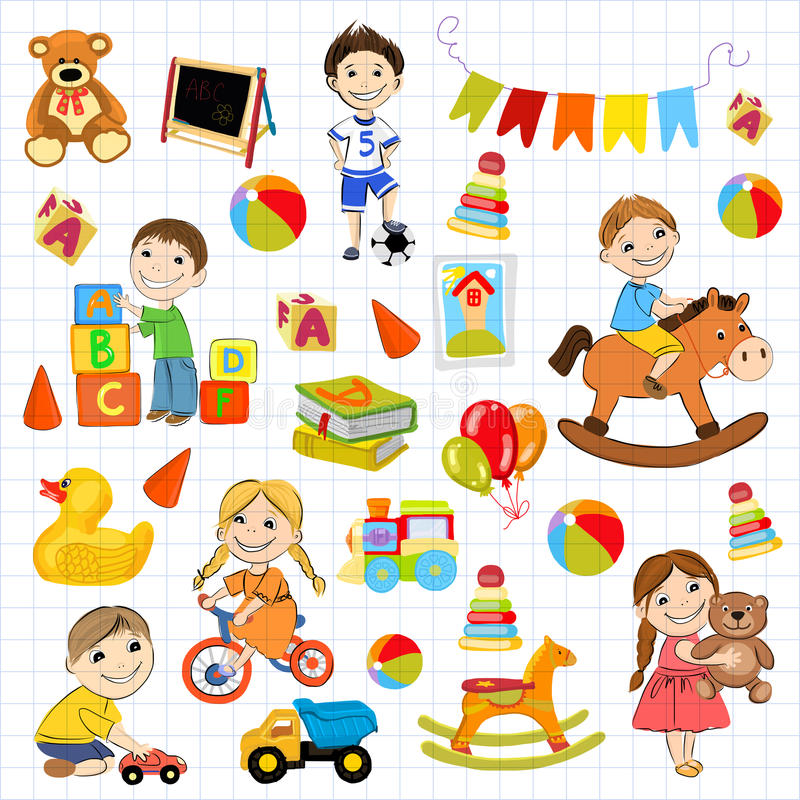 «Без игры нет, и не может быть полноценного умственного развития. 
Игра – это искра зажигающая огонёк пытливости и любознательности». 

В.А. Сухомлинский
[Speaker Notes: ФГОС ДО ориентирует педагогов на широкое использование в обучении детей игровой деятельности.
Да, конечно же игрой! Еще В.А. Сухомлинский писал: «Без игры нет, и не может быть полноценного умственного развития. Игра – это искра зажигающая огонёк пытливости и любознательности».]
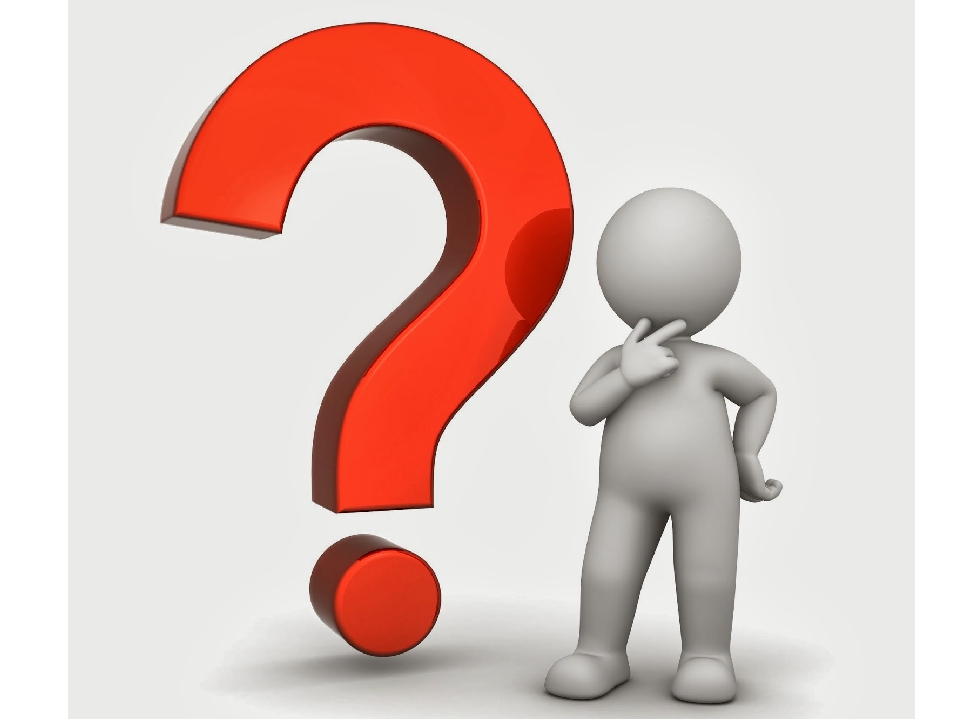 [Speaker Notes: ФГОС ДО ориентирует педагогов на широкое использование в обучении детей игровой деятельности.
Да, конечно же игрой! Еще В.А. Сухомлинский писал: «Без игры нет, и не может быть полноценного умственного развития. Игра – это искра зажигающая огонёк пытливости и любознательности».]
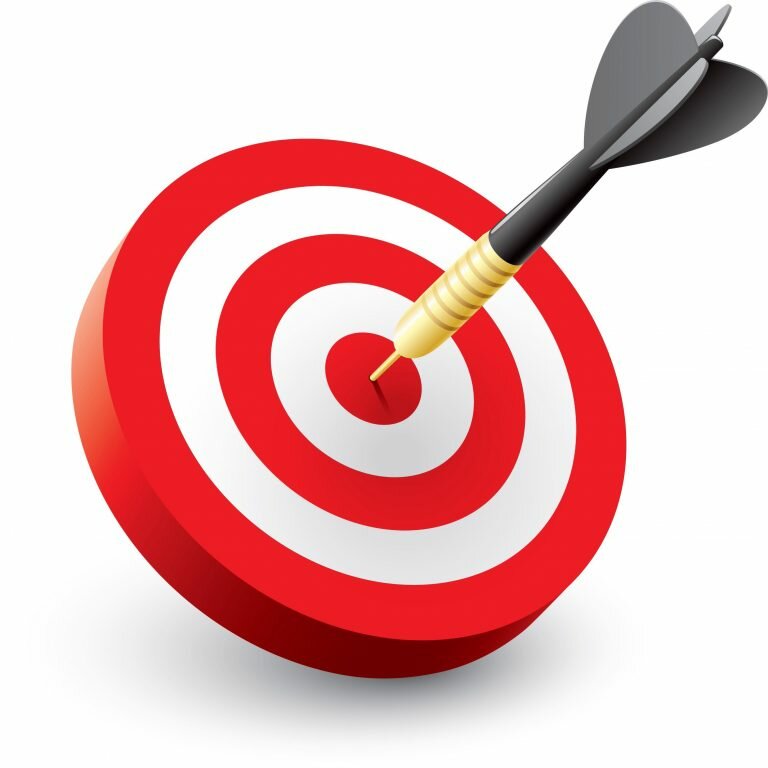 Цель: 

Разработать и реализовать технологию по развитию логического мышления у детей старшего дошкольного возраста в посредством игры «Шахматы»
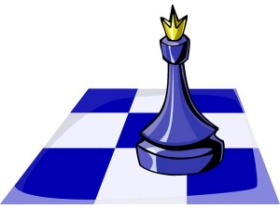 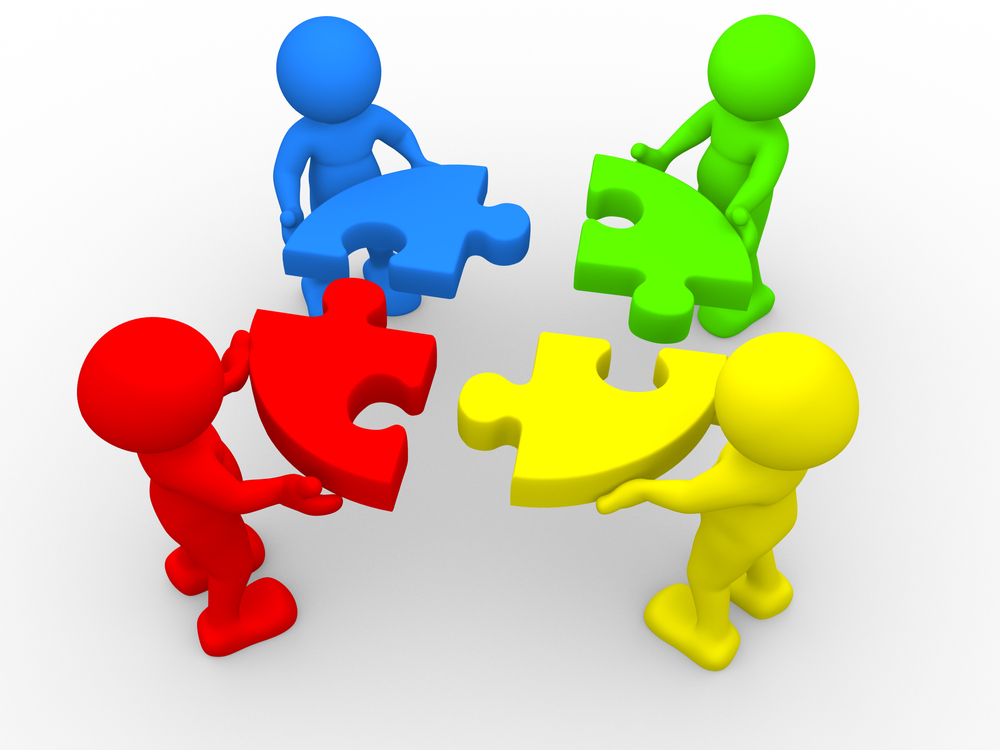 Этапы технологии:

Знакомство с шахматной доской.

Знакомство с шахматными фигурами.

Шахматные ситуации (шах, мат, пат). Рокировка.

Решение задач и этюдов.

Игра из начального положения.
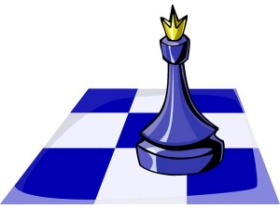 [Speaker Notes: Опираясь на опыт по обучению детей шахматам Игоря Георгиевича Сухина, мы выделили для себя следующие этапы: 
Знакомство с шахматной доской.
Знакомство с шахматными фигурами.
Шахматные ситуации (шах, мат, пат). Рокировка.
Решение задач и этюдов
Игра из начального положения
И наполнили данные этапы  содержанием.]
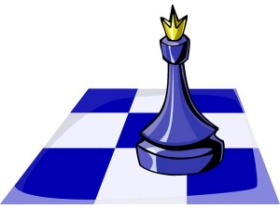 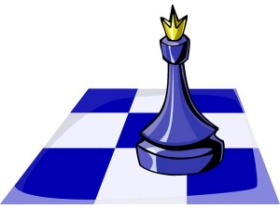 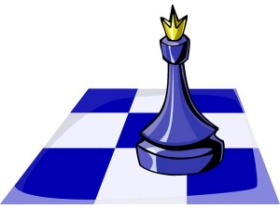 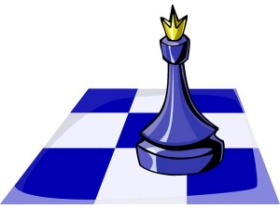 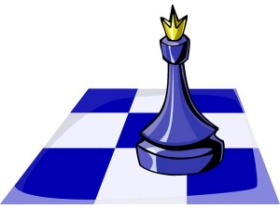 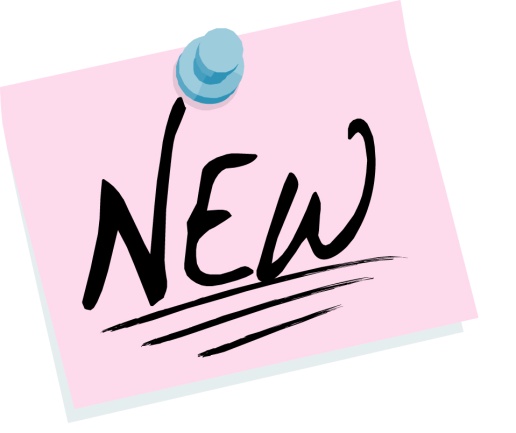 Новизна:

содержание технологии направленно на развитие логического мышления;  

развитие логического мышления посредством игры «Шахматы» проходит в непринуждённой игровой форме;

комплексное использование занимательного дидактического материала.
Значимость:
Дети получают ценнейший дар – способность рассуждать  и находить собственное решение задач в уме.

Для воспитателей – реализация творческого потенциала детей. 

Родители - видят успехи своего ребенка, умеющего преодолевать трудности, достигать поставленной цели.
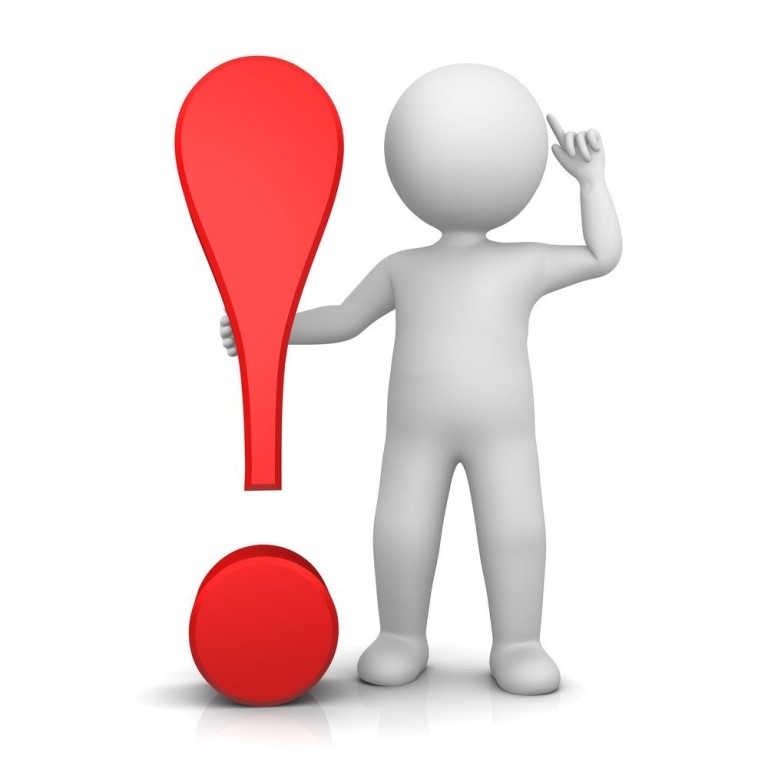 Шахматы — это по форме игра, по содержанию — искусство, а по трудности овладения игрой — наука.
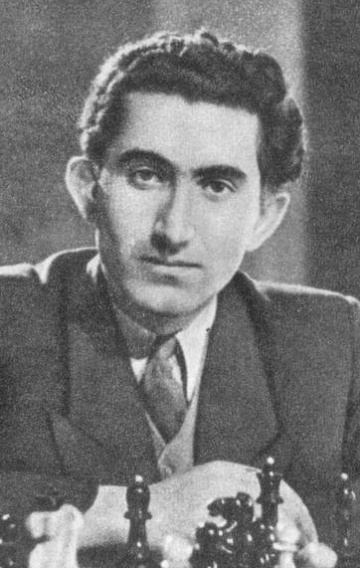 Тигран Петросян
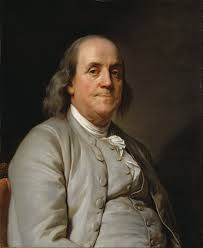 «Шахматная игра – не просто праздное развлечение. С ее помощью можно приобрести или укрепить в себе ряд очень ценных качеств ума, полезных в человеческой жизни».
Бенджамин Франклин